Figure 1. The UK SITS centres. Size of circles represents the numbers of patients recruited at each centre.
QJM, Volume 101, Issue 11, November 2008, Pages 863–869, https://doi.org/10.1093/qjmed/hcn102
The content of this slide may be subject to copyright: please see the slide notes for details.
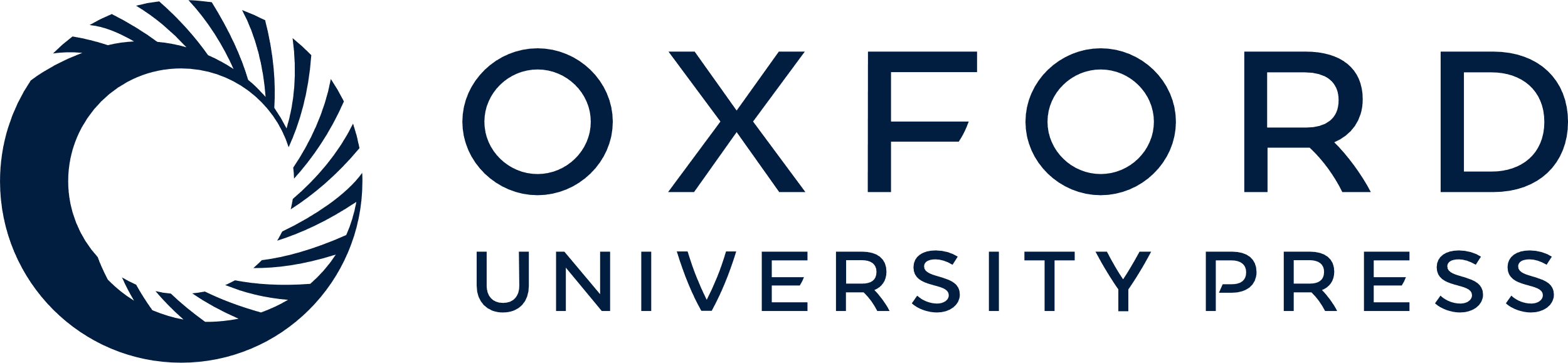 [Speaker Notes: Figure 1. The UK SITS centres. Size of circles represents the numbers of patients recruited at each centre.


Unless provided in the caption above, the following copyright applies to the content of this slide: © The Author 2008. Published by Oxford University Press on behalf of the Association of Physicians. All rights reserved. For Permissions, please email: journals.permissions@oxfordjournals.org]